מערכת שידורים לאומית
מתפעלים מהפועל
מורה: רונית רובינסקי
מה להביא לשיעור?
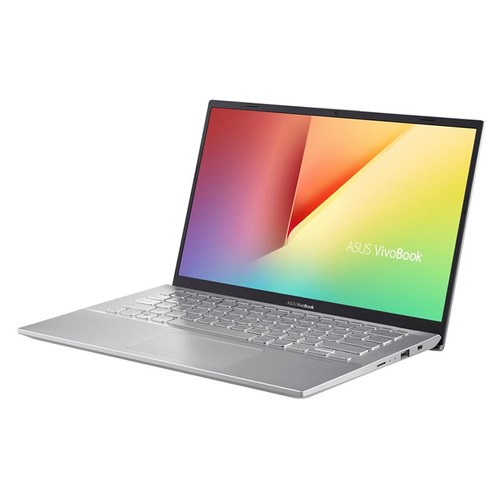 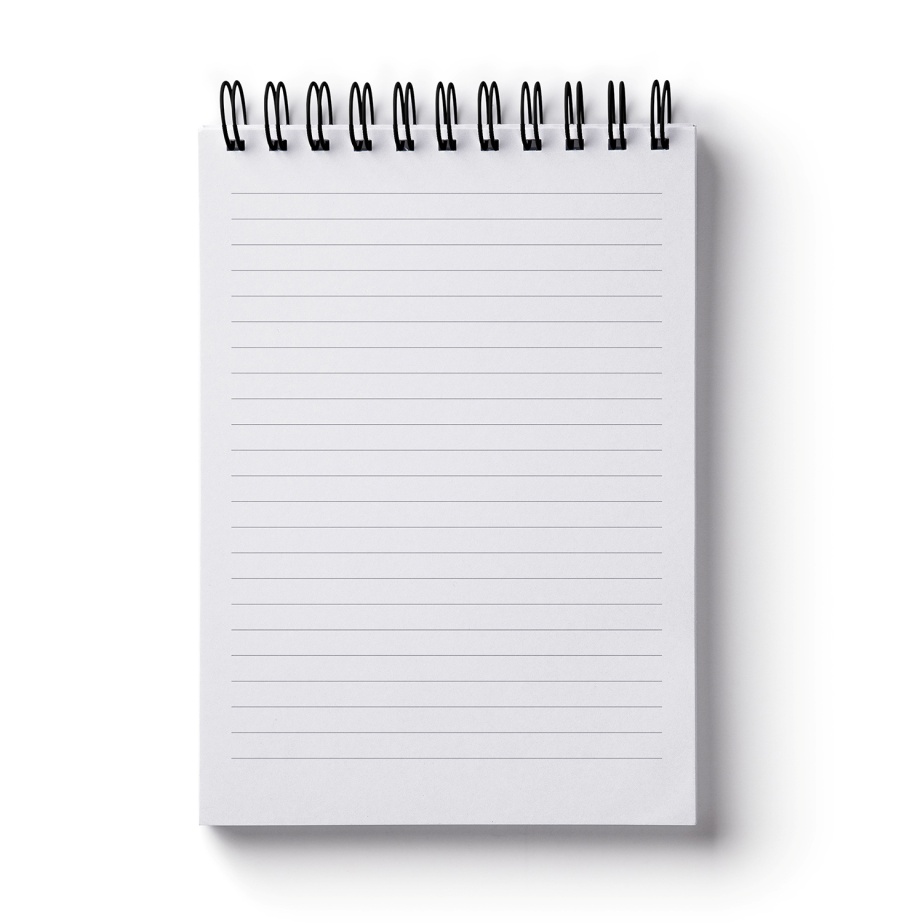 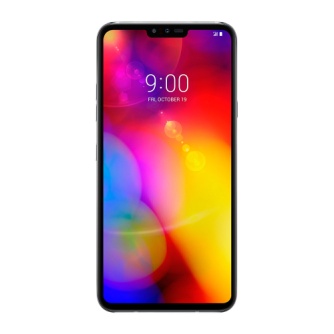 או
או
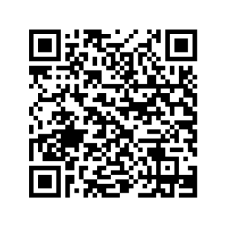 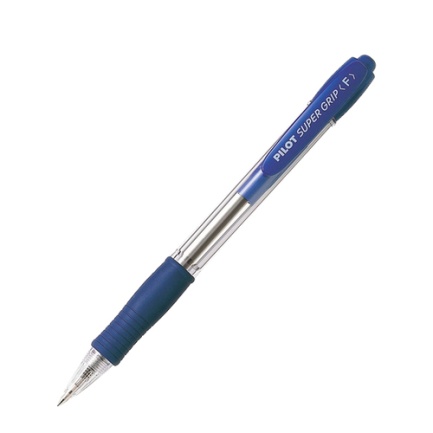 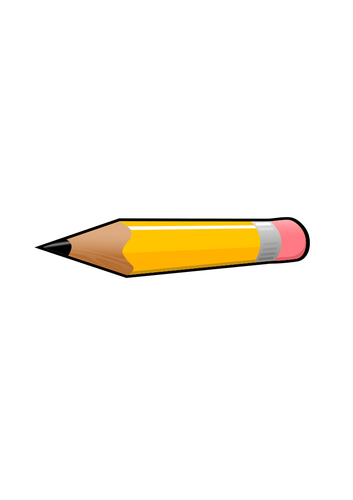 אפשר גם                     לסריקה
ברקוד QR
מה נלמד היום?
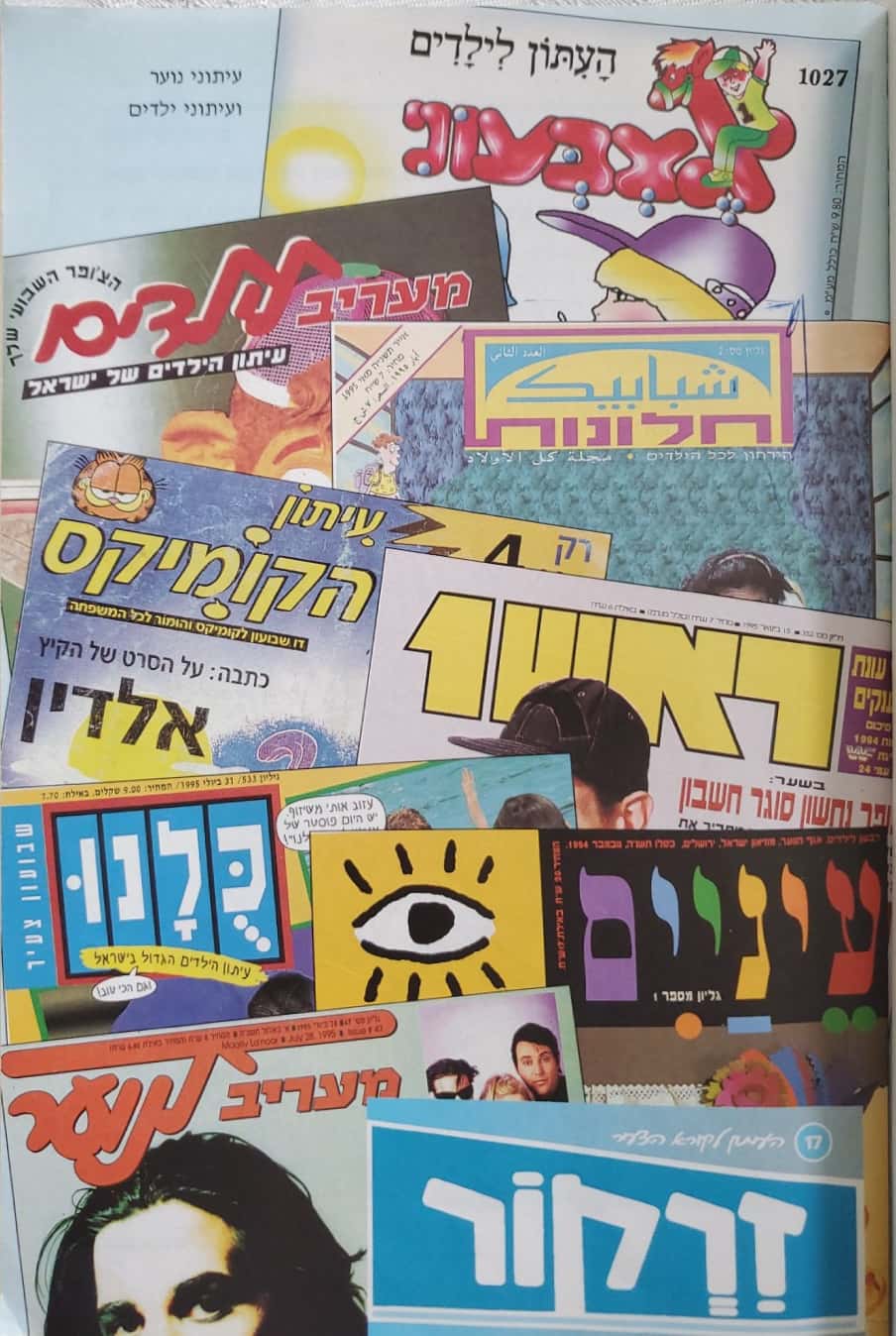 חלק א'
לזהות את הפועל על מאפייניו השונים

חלק ב'
משמעות הפועל בהקשרים שונים של טקסטים
חלק א'
האם כל המילים המודגשות הן פעלים?
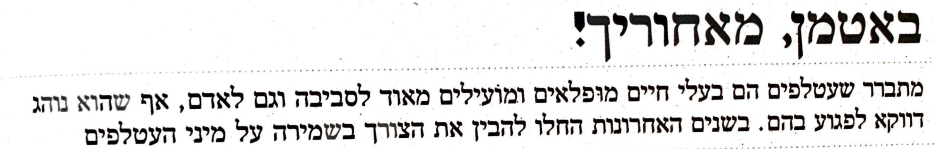 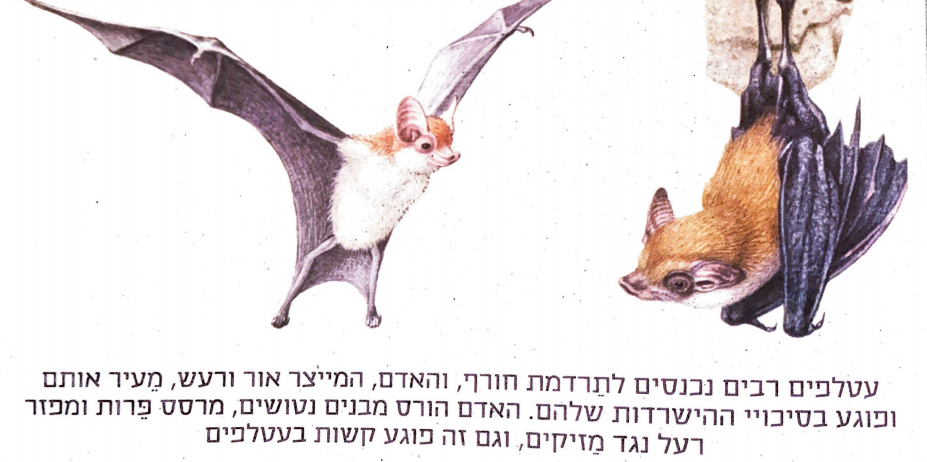 מתוך :"גלילאו צעיר" אוקטובר 2016, אלול תשע"ו
כיצד נזהה פועל?
בכל פועל יש גוף, זמן, פעולה.
דוגמה:
גוף ראשון   מדבר   אני               אנחנו
גוף שני       נוכח    את, אתה       אתן, אתם
גוף שלישי  נסתר  היא, הוא        הן, הם
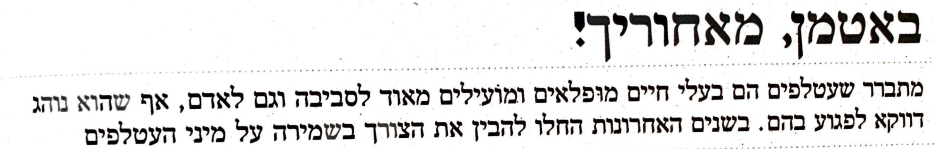 מועילים 
     גוף שלישי רבים נסתרים (הם)     
     פועל בזמן הווה

החלו 
     גוף שלישי רבים נסתרים (הם)  
     פועל בזמן עבר

שמירה 
    אין גוף ואין זמן בתוך המילה.
    = שם עצם (שם פעולה)
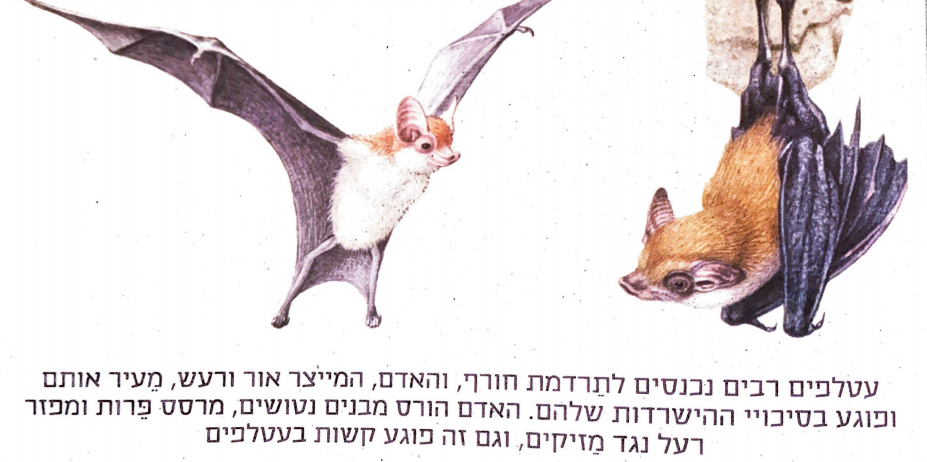 מתוך :"גלילאו צעיר" אוקטובר 2016, אלול תשע"ו
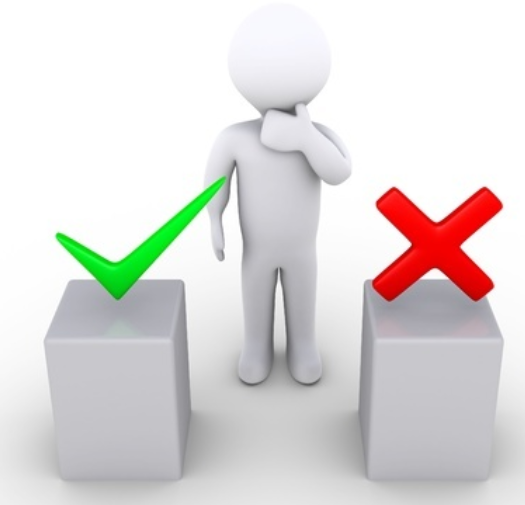 עוצרים ומדייקים
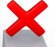 אני יפגוש אתכם מחר.
אני אפגוש אתכם מחר.
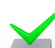 אפגוש אתכם מחר.
בגוף ראשון יחיד בזמן עתיד האות התחילית היא אל"ף − לא יו"ד.
בגוף ראשון אין צורף לכתוב את המילה "אני". 
בזמני העבר והעתיד תוספת של כינוי הגוף בנפרד היא מיותרת, כי פועלי העבר והעתיד כוללים בתוכם מוספיות של גוף.
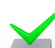 הוא יפגוש אתכם מחר.
האקדמיה ללשון העברית
עוצרים ומדייקים
1. בזמן הווה אם לא נוסיף כינוי    
    גוף מפורש אפשר לייחס את     
   הפועל לכמה גופים. 
2. אם נוסיף כינוי גוף מפורש נדע 
   למי מתכוונים.
אתם
אנחנ
ו
הם
מתוך :"אותיות" י"א בסיון תשע״ט, גיליון 2/7, עמ' 59.
בואו נתרגל קראו את המשפטים הבאים. קבעו אם הם נכונים או שגויים.
אבשל מחר אוכל משביע. הפועל אבשל הוא בזמן עתיד בגוף ראשון.

     
               
אני חושבת על חזרה לשגרה. הפועל חושבת הוא בזמן עתיד.


החדר סודר על ידי הילד. הפועל סודר הוא בגוף שני.


העצירה במעבר חצייה היא חובה. המילה עצירה היא פועל.
נכון
לא נכון
לא נכון
לא נכון
כדורגל בשירות הפועלבואו נתאמן!
השוער מֵגן על השער.
המילה מֵגן היא פועל.
תשובה לא נכונה
תשובה  נכונה
איזו מבין המילים המודגשות היא פועל?
אבעט מהר לשער.
אני מתכנן שהבעיטה תהיה חזקה.
השופט שרק את שריקת הסיום.
איזו מבין המילים היא פועל?
שרק
שריקה
הִצלחתי למנוע את השער!
הַצלחתי תרמה לקבוצה.
ההצלחה הוסיפה אוהדים לקבוצה.
הצלחה הִצלחתי הַצלחתי
מה יוצא דופן?
הצלחה
הִצלחתי
הַצלחתי
נסה שוב
הִצלחתי למנוע את השער!
הַצלחתי תרמה לקבוצה.
ההצלחה הוסיפה אוהדים לקבוצה.
הצלחה הִצלחתי הַצלחתי
מה יוצא דופן?
הִצלחתי
הַצלחתי
הצלחה
נסו שוב
לכל פועל ניתן לשייך גוף וזמן.
גוווווווולללללל !!!
צא בחוץ !
נסה שוב !
לא נכון !
נכון !
חלק ב'
לפעלים יש תפקיד חשוב במשפטים ובטקסטים.
הפעלים מייצגים התרחשות, אירועים ומצבים שונים.
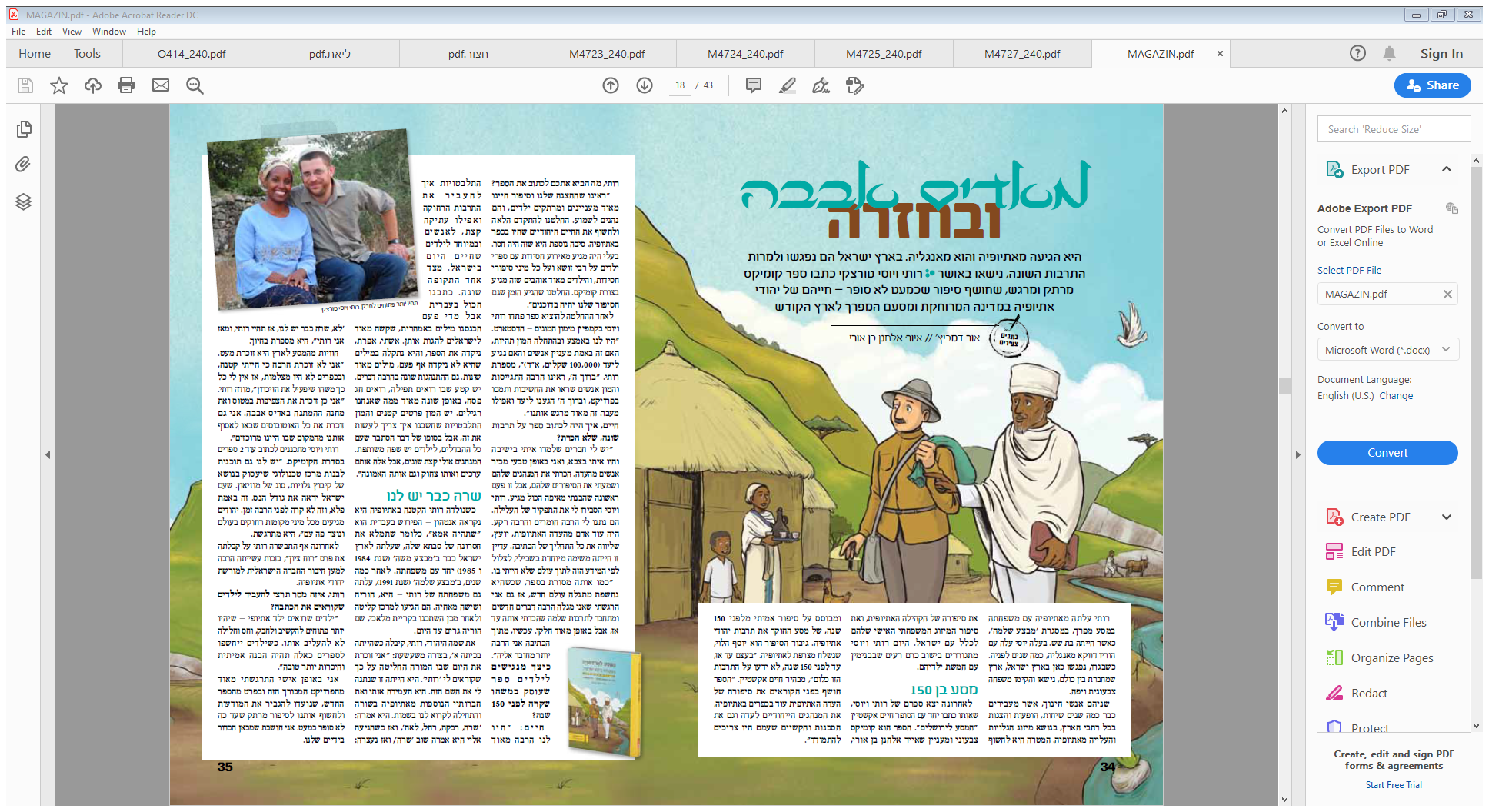 שינוי בגופים בכתבה בעיתון
כתיבה בגוף שלישי
מתוך :"אותיות" י"א בסיון תשע״ט, גיליון 2/7, עמ' 59.
גוף ראשון
מכתב תגובה
נטלי היקרה,
המעבר לכיתה ז' אינו פשוט. בית הספר היסודי הִכַּרת היה מקום בטוח בשבילך. היטב את מבנה בית הספר, ידעת למה לצפות בשיעורים והיית בטוחה שיהיו לך חברות לשחק ולדבר איתן בהפסקה. כל זה השתנה כשעברת לחטיבת הביניים.
כמוך, גם הם עסוקים בשאלות כמו "האם אצליח למצוא חברים חדשים?" "האם יאהבו אותי בכיתה החדשה?" איך אכיר ילדים חדשים?".
ההשתלבות החברתית בכיתה ז אינה קושי שלך בלבד. זאת משימה לא פשוטה ורבים מהילדים מרגישים רגשות דומים לאלה שאת מתארת.
מתוך: "עיניים" אדר תשע"ו, מרס 2016, גיליון 199, עמ' 56.
מה משותף לפעלים המודגשים בקטע?
נטלי היקרה,
המעבר לכיתה ז' אינו פשוט. בית הספר היסודי היה מקום בטוח בשבילך. הִכַּרת היטב את מבנה בית הספר, ידעת למה לצפות בשיעורים והיית בטוחה שיהיו לך חברות לשחק ולדבר איתן בהפסקה. כל זה השתנה כשעברת לחטיבת הביניים.
זמן עבר
מתוך :"עיניים" אדר תשע"ו, מרס 2016, גיליון 199, עמ' 56.
לפניכם טקסט מספר היסטוריה.                     מהו הזמן הבולט בטקסט?
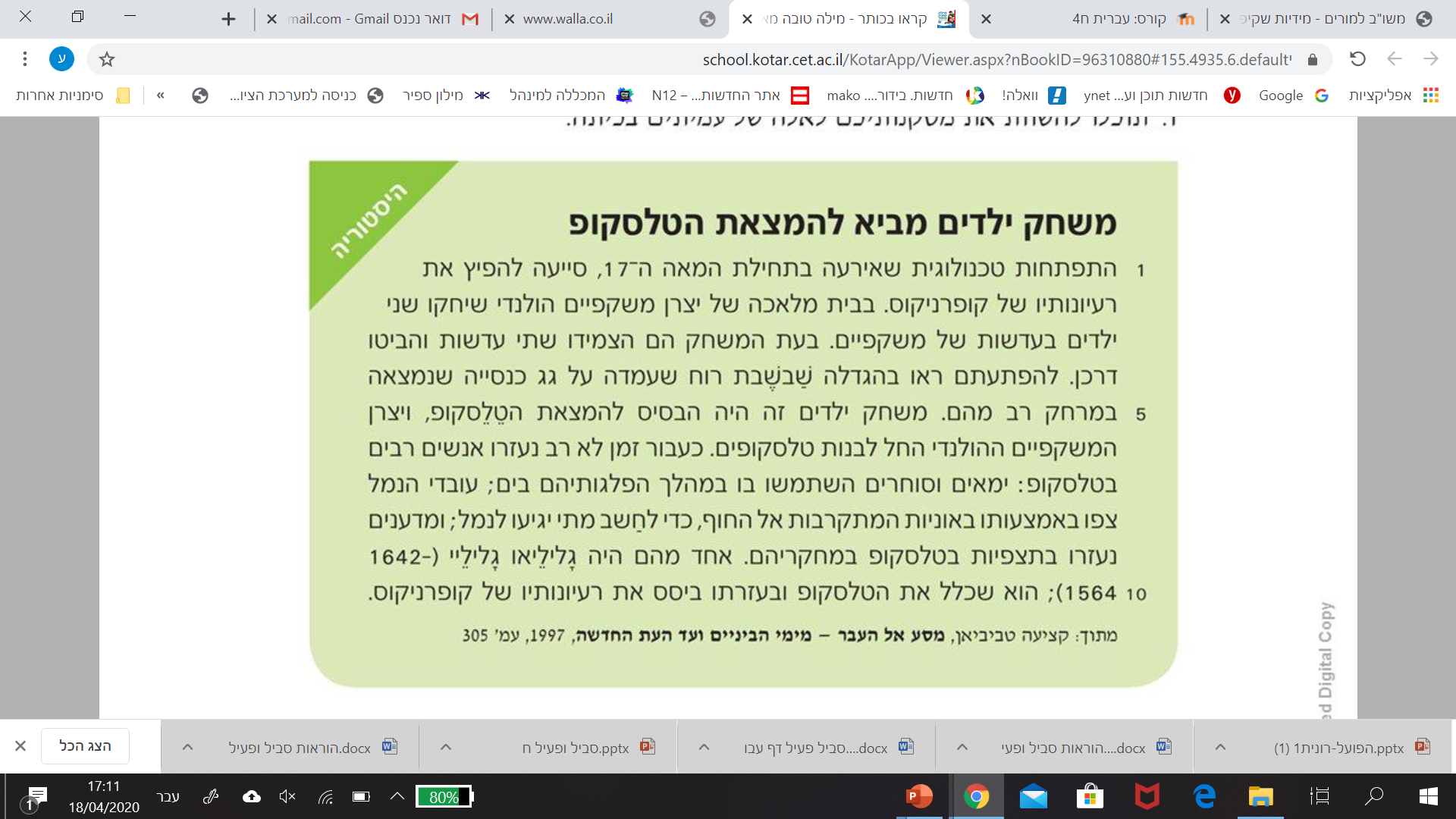 הזמן  הבולט בטקסט הוא זמן עבר כי האירועים שבו התרחשו בזמן עבר והסתיימו.
לפניכם טקסט מספר גיאוגרפיה
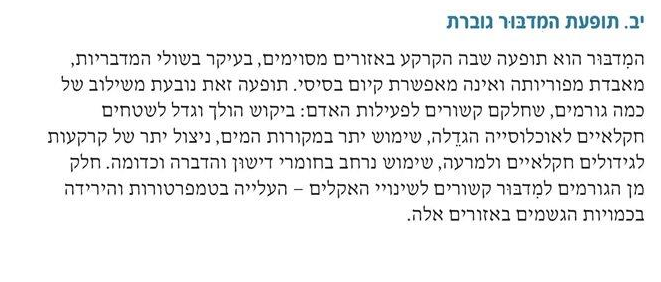 מתוך :"כדור הארץ והסביבה" מט"ח, עמ' 14.
שקופית הפסקה
מה משותף לפעלים המודגשים בקטע?
נטלי היקרה,
המעבר לכיתה ז' אינו פשוט. בית הספר היסודי היה מקום בטוח בשבילך. הִכַּרת היטב את מבנה בית הספר, ידעת למה לצפות בשיעורים והיית בטוחה שיהיו לך חברות לשחק ולדבר איתן בהפסקה. כל זה השתנה כשעברת לחטיבת הביניים.
ההשתלבות החברתית בכיתה ז אינה קושי שלך בלבד. זאת משימה לא פשוטה ורבים מהילדים מרגישים רגשות דומים לאלה שאת מתארת. כמוך, גם הם עסוקים בשאלות...
מתוך :"עיניים" אדר תשע"ו, מרס 2016, גיליון 199, עמ' 56.
זמן הווה
זמן עבר
זמן הווה
מה ההבדל בין הפעלים בשתי הקבוצות?
הווה הרגלי בספר גיאוגרפיה
הווה הרגלי 
מציין פעולה המתרחשת בדרך כלל או בדרך הטבע.
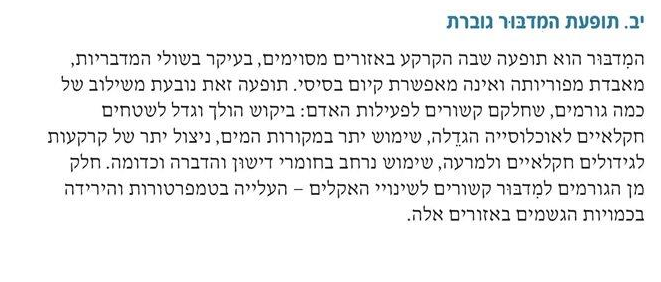 מתוך :"כדור הארץ והסביבה" מט"ח, עמ' 14.
הווה הרגלי בספר גיאוגרפיה
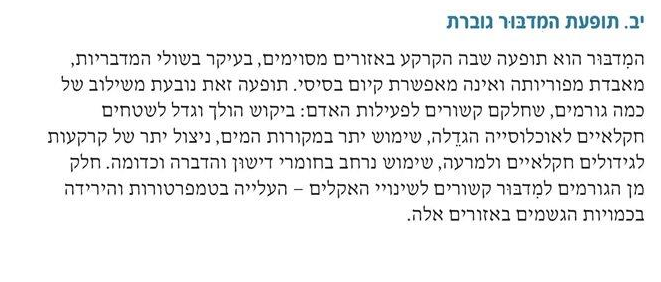 מתוך :"כדור הארץ והסביבה" מט"ח, עמ' 14.
אין - לשלילת פועל בהווה בלשון הכתב/ בכתיבה עיונית או בדיבור רשמי.
נחזור למכתב התשובה לנטלי
ההשתלבות החברתית בכיתה ז אינה קושי שלך בלבד. זאת משימה לא פשוטה ורבים מהילדים מרגישים רגשות דומים לאלה שאת מתארת.
נטלי היקרה,
המעבר לכיתה ז' אינו פשוט. בית הספר היסודי היה מקום בטוח בשבילך. הִכַּרת היטב את מבנה בית הספר, ידעת למה לצפות בשיעורים והיית בטוחה שיהיו לך חברות לשחק ולדבר איתן בהפסקה. כל זה השתנה כשעברת לחטיבת הביניים.
כמוך, גם הם עסוקים בשאלות כמו "האם אצליח למצוא חברים חדשים?" "האם יאהבו אותי בכיתה החדשה?" איך אכיר ילדים חדשים?".
זמן הווה
זמן עתיד
זמן עבר
מתוך :"עיניים" אדר תשע"ו, מרס 2016, גיליון 199, עמ' 56.
עתיד- מה נאחל לכם ומה תאחלו לעצכם?
אאחל לעצמי ש...

אני מאחלת לכם שתהיו בריאים, שתשאלו שאלות רבות ושתיהנו מהחיים.
הידעתם?
 בברכות ובאיחולים אנחנו נוטים להשתמש בזמן עתיד.
אני מאחלת לך שתצליחי  בלימודים וגם עם החברים.
אני מאחל לך שתגשימי את כל משאלותייך.
משימה לבית
מצאו כתבה בעיתון מודפס או מקוון.
כתבו את נושא הכתבה ואת מטרתה.
אתרו בכתבה לפחות עשרה פעלים.
קבעו את הגוף ואת הזמן של כל פועל.
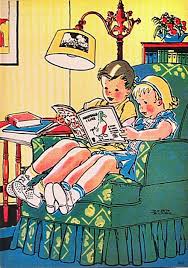 תודה על ההקשבה
 
אנחנו מזמינים אתכם לפעול ולהתפעל.
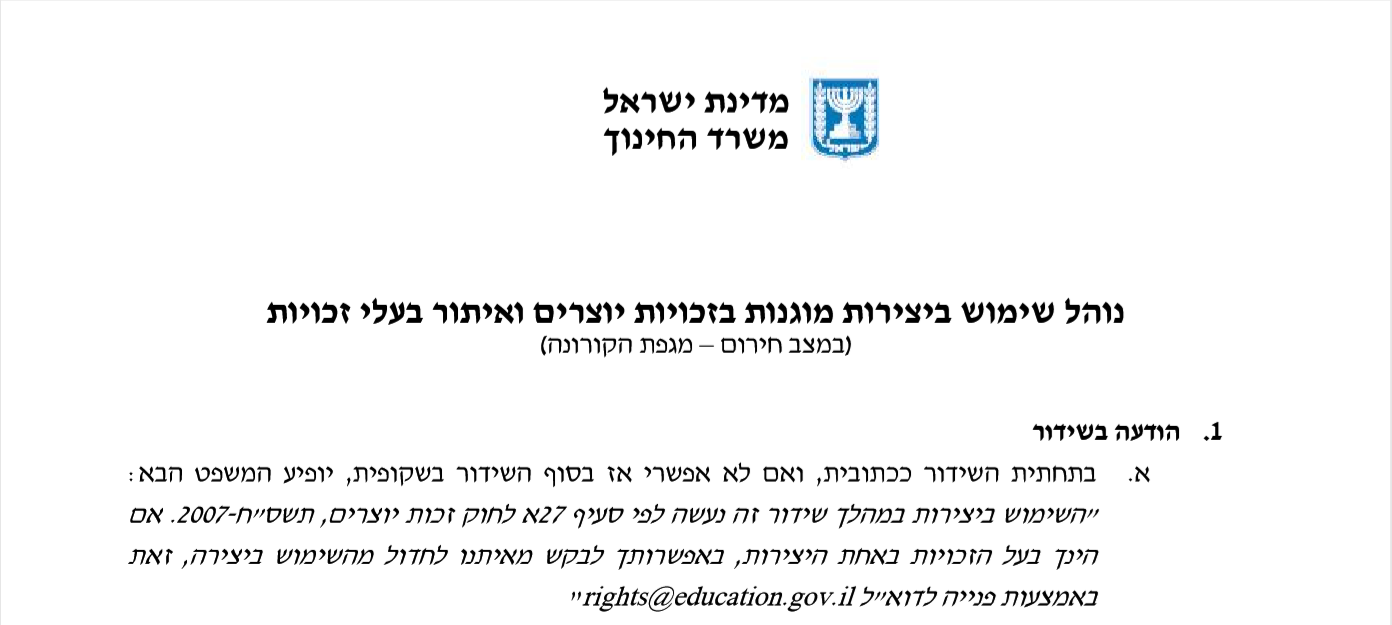 שימוש ביצירות מוגנות בזכויות יוצרים ואיתור בעלי זכויות
השימוש ביצירות במהלך שידור זה נעשה לפי סעיף 27א לחוק זכות יוצרים, תשס"ח-2007. אם הינך בעל הזכויות באחת היצירות, באפשרותך לבקש מאיתנו לחדול מהשימוש ביצירה, זאת באמצעות פנייה לדוא"ל rights@education.gov.il